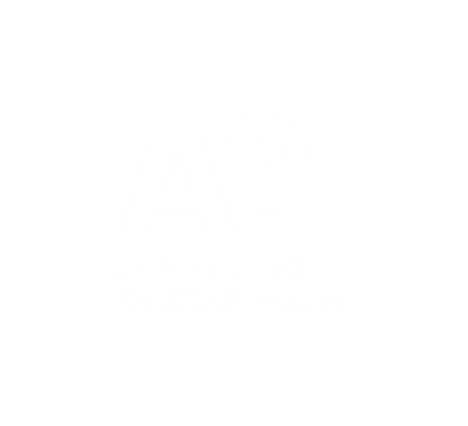 Session 2:PreprocessingNBE-E453001 - Special Course in Human Neuroscience V D: Imaging Brain Microstructure and Connectivity with Diffusion MRIDr. Timo ROINE - timo.roine@aalto.fi
Session 2 – sample HCP dataset
Please start working with the data for your project. If you do not have own data, download a dataset from the Human Connectome Project from: 
100307_3T_Diffusion_preproc.zip
password: dMRI-course
In addition, FSL and MRtrix3 are recommended tools for preprocessing and analysis.
If using HCP dataset, please register and agree to terms at: https://db.humanconnectome.org/


https://edu.flinga.fi/s/EAFM45J
24 Apr 2024
Timo Roine
Quiz 2
What are the main sources of distortion and other imaging artefacts in diffusion MRI data requiring preprocessing? Is there a specific order to correct for them?

In what applications is correct alignment of T1 and dMRI data extremely important? With which preprocessing steps can this be achieved in optimal manner?
24 Apr 2024
Timo Roine
Session 2 outlineCourse practicalitiesDiscussion: preprocessing methodsQuiz (10 min)Break (5 min)Practical demonstration of preprocessingDiscussion and feedbackAssignments before session 3
Intended learning outcomes
By completing the course, the student can
understand diffusion MRI acquisition and analysis methods
describe applications of these methods
explain the principles of investigating brain microstructure and structural brain connectivity with diffusion MRI
recognize issues in applying these methods in research and clinic
apply diffusion MRI methods to investigate brain microstructure and structural brain connectivity (e.g., analyze a dataset or design a project)
24 Apr 2024
Timo Roine
Course outline
Session 1: Physics of diffusion MRI acquisition and artefacts (24.4.)
Self-study (pre-assignment) and lectures, quiz
Homework: Learning log and essay + self-study (material given at the end of the session)
Session 2: Data preprocessing (29.4.)
Self-study, lecture, practical demonstrations, group discussion, individual reflection, quiz
Homework: Learning log + self-study
Start of the project work
24 Apr 2024
Timo Roine
Course outline
Session 3: Diffusion tensor imaging (14.5.)
Self-study, lecture, practical demonstrations, group discussion, individual reflection, quiz
Homework: Learning log (DL 18.5.) self-study, return first draft of project work report (DL 20.5.)
Session 4: Constrained spherical deconvolution and tractography (21.5.)
Self-study, lecture, practical demonstrations, group discussion, individual reflection, quiz
Homework: Learning log (DL 25.5.). self-study, give peer feedback on the project work report (DL 29.5.)
24 Apr 2024
Timo Roine
Course outline
Session 5: Connectivity networks and microstructural analyses (30.5.)
Self-study, lecture, practical demonstrations, group discussion, individual reflection, quiz
Homework: Learning log + self-study, return project work report (5.6.)
Session 6: Summary of the course, presentations of project works (6.6.)
Seminar presentations, lecture, group discussion, feedback, individual reflection
24 Apr 2024
Timo Roine
Denoising
Original DW image
Denoised with random matrix theory
Denoised with non-local means
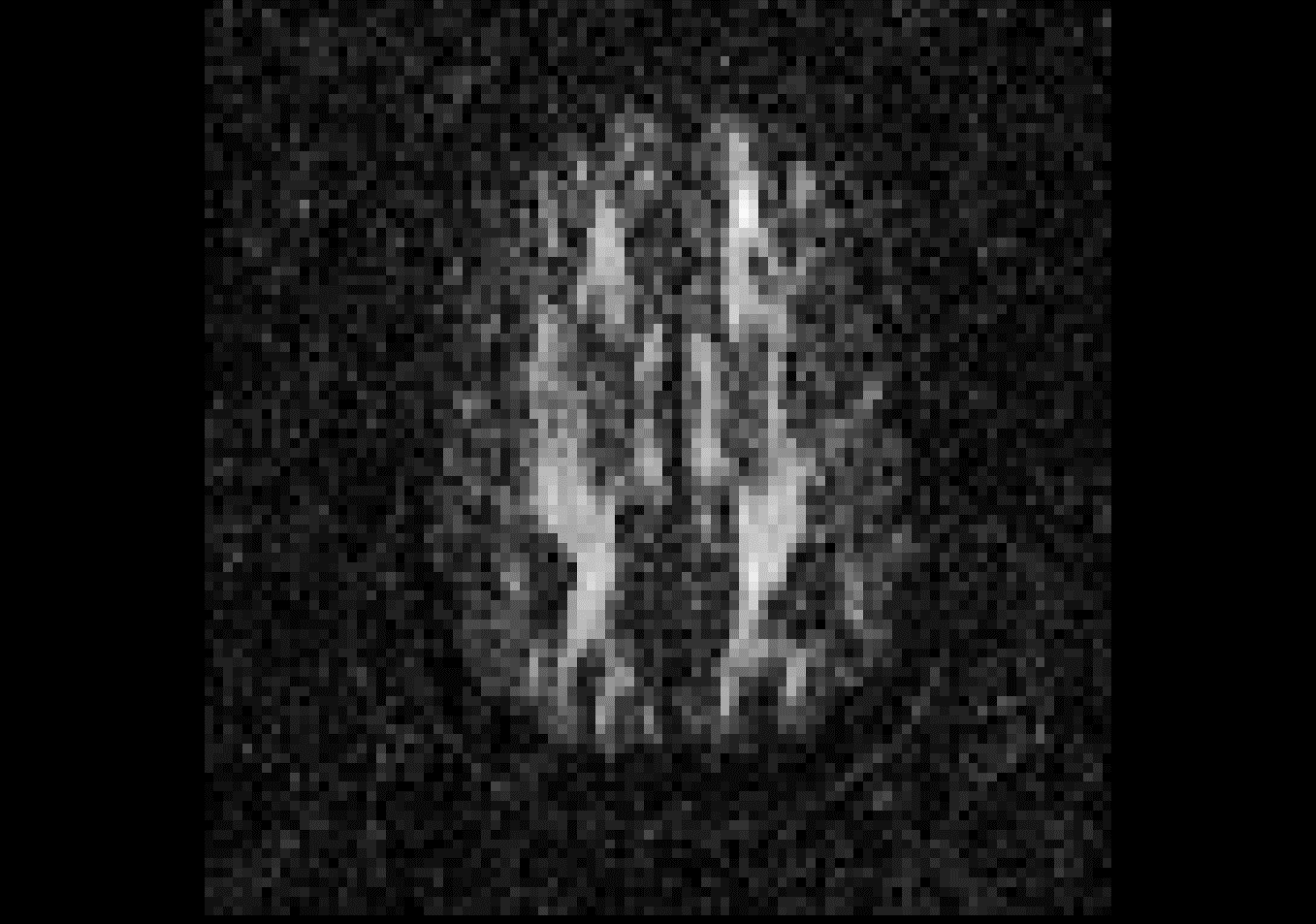 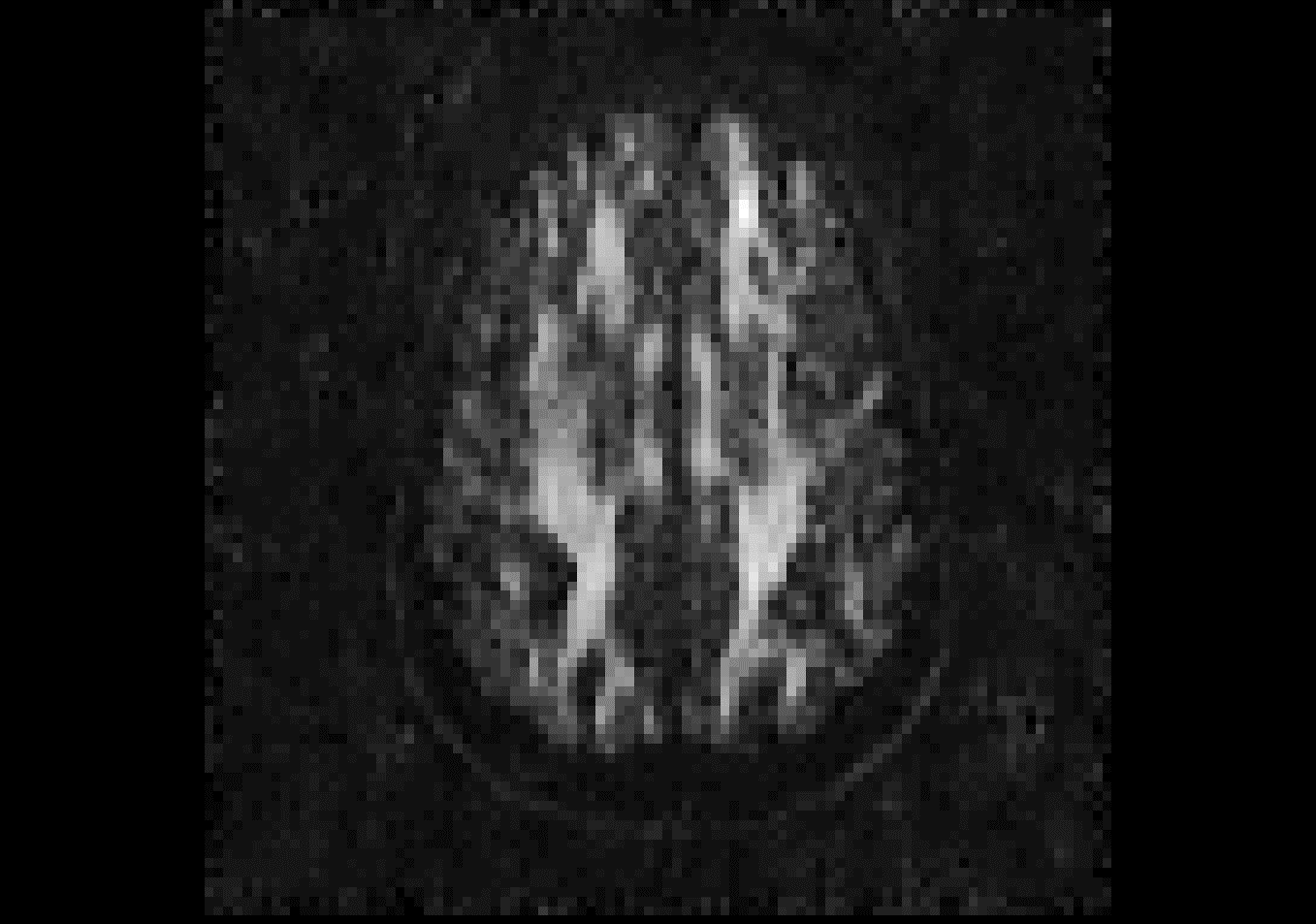 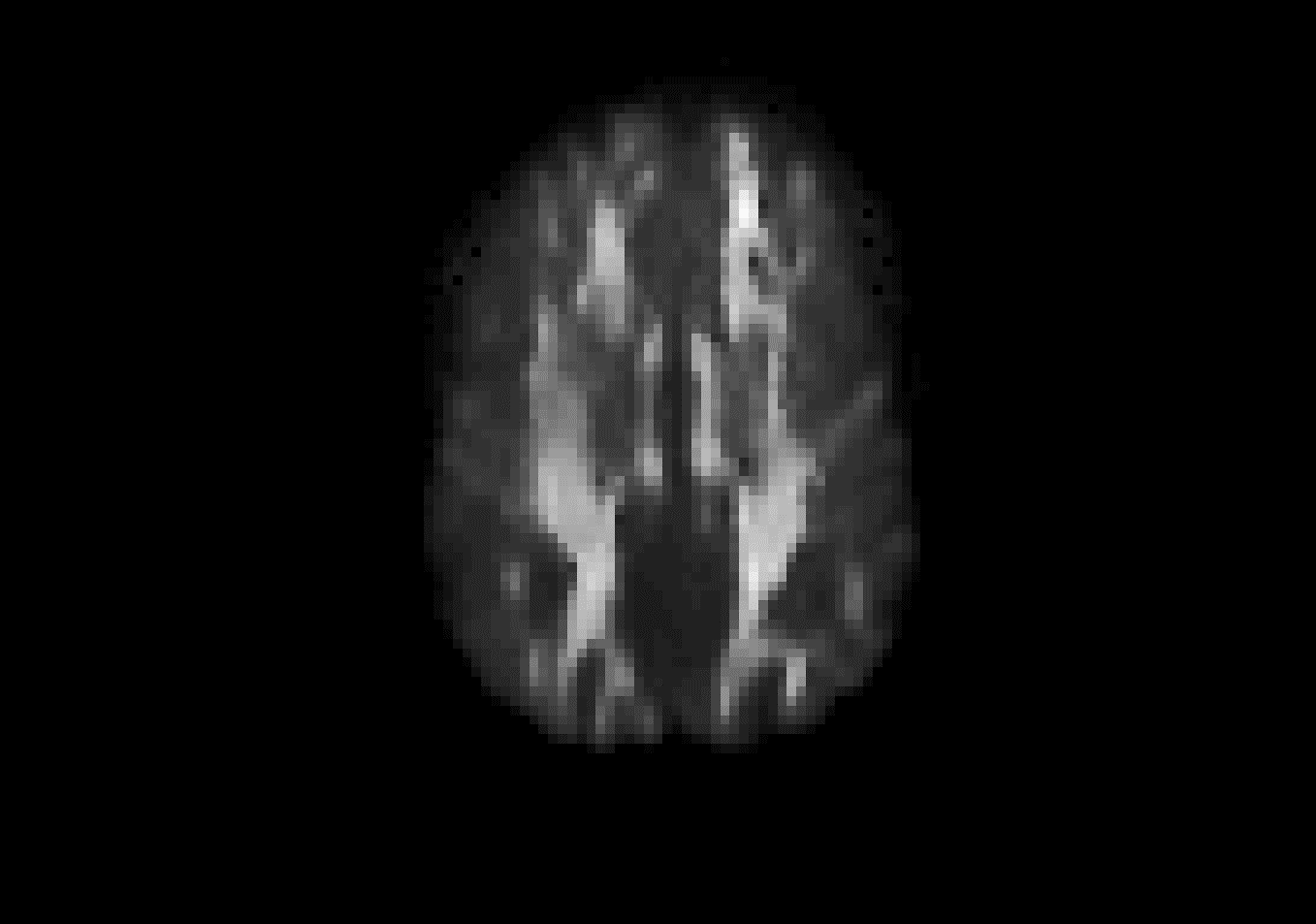 24 Apr 2024
Timo Roine
Veraart et al. 2016
Denoising
Original DW image
Residuals with random matrix theory
Residuals with non-local means
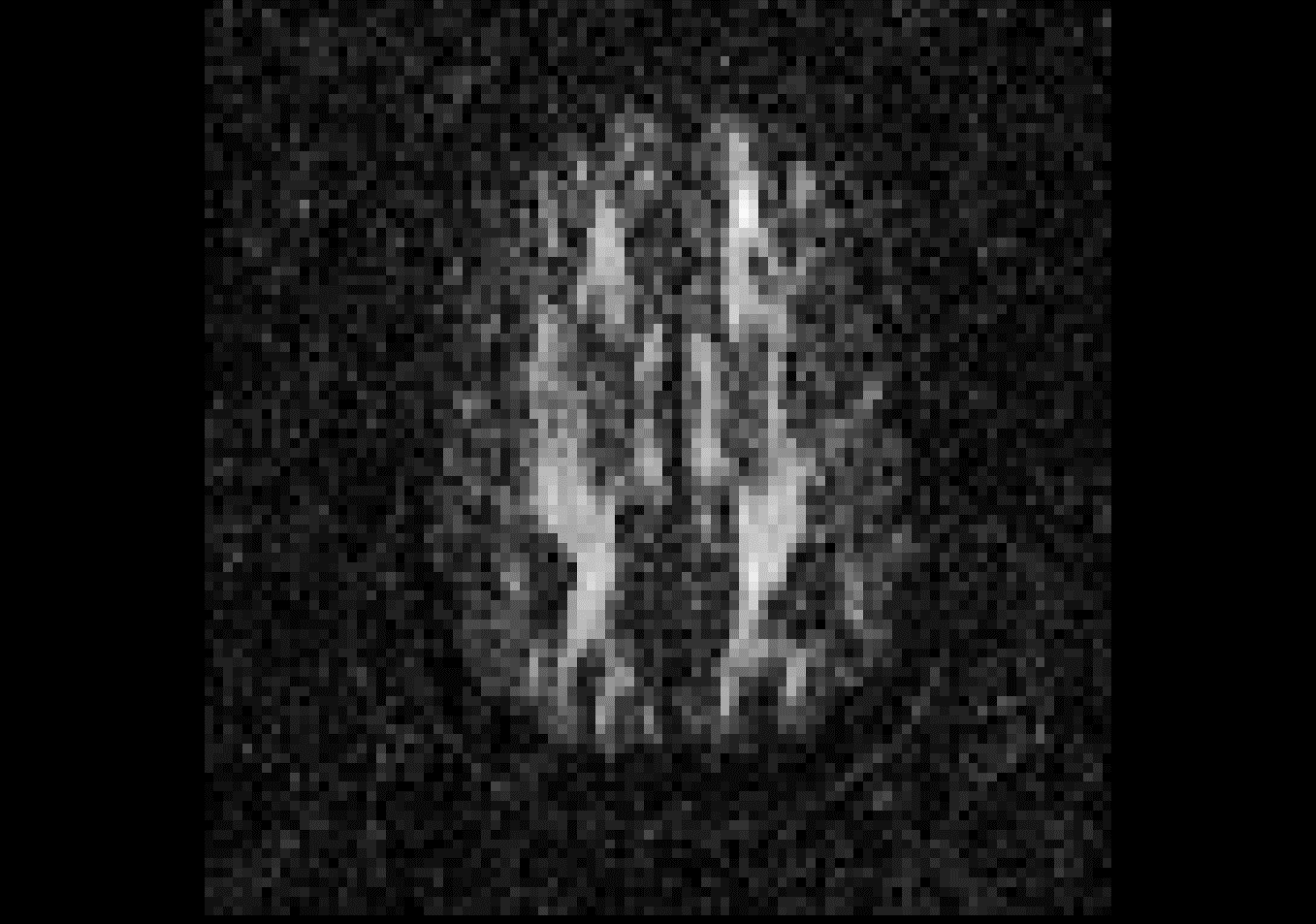 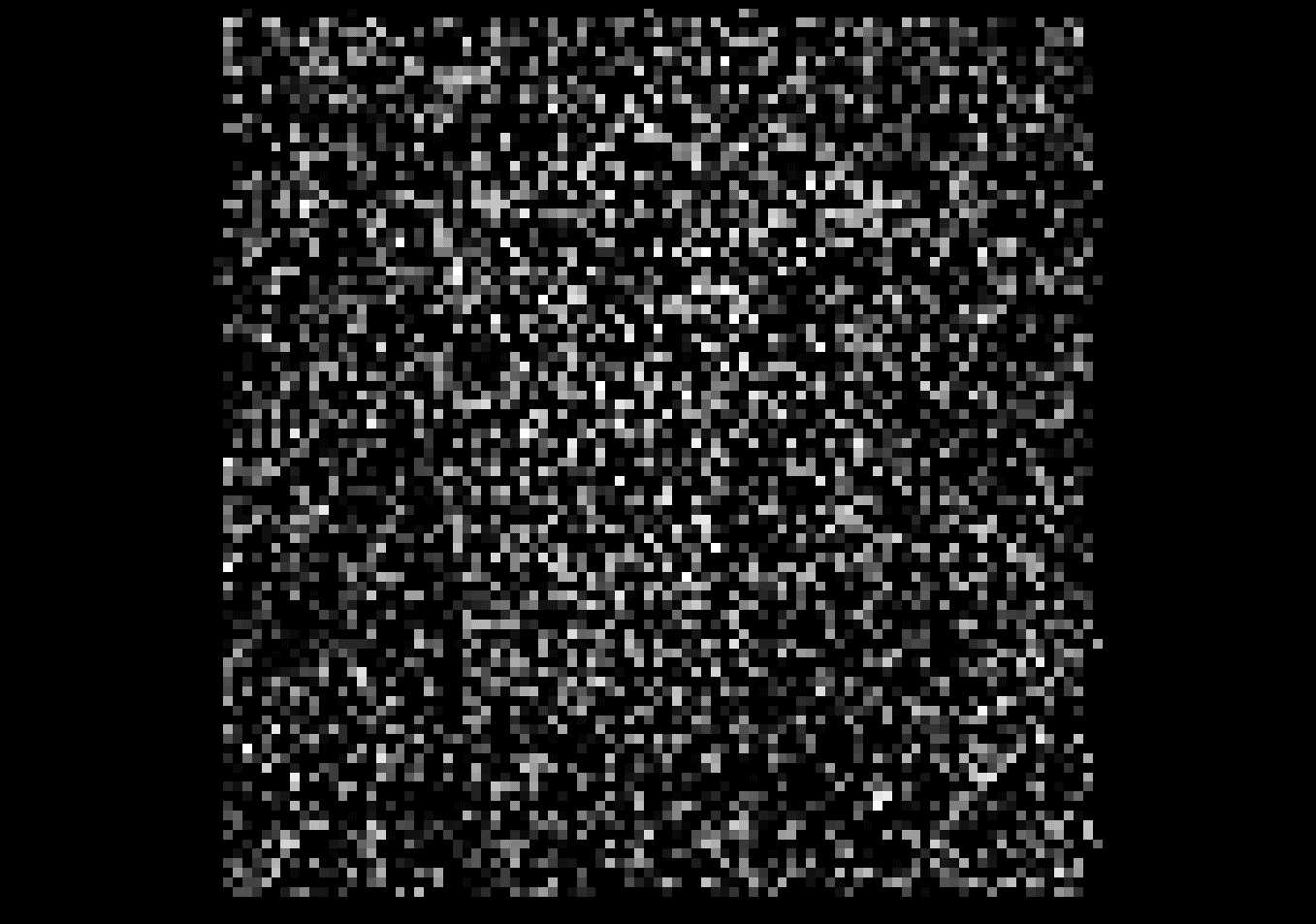 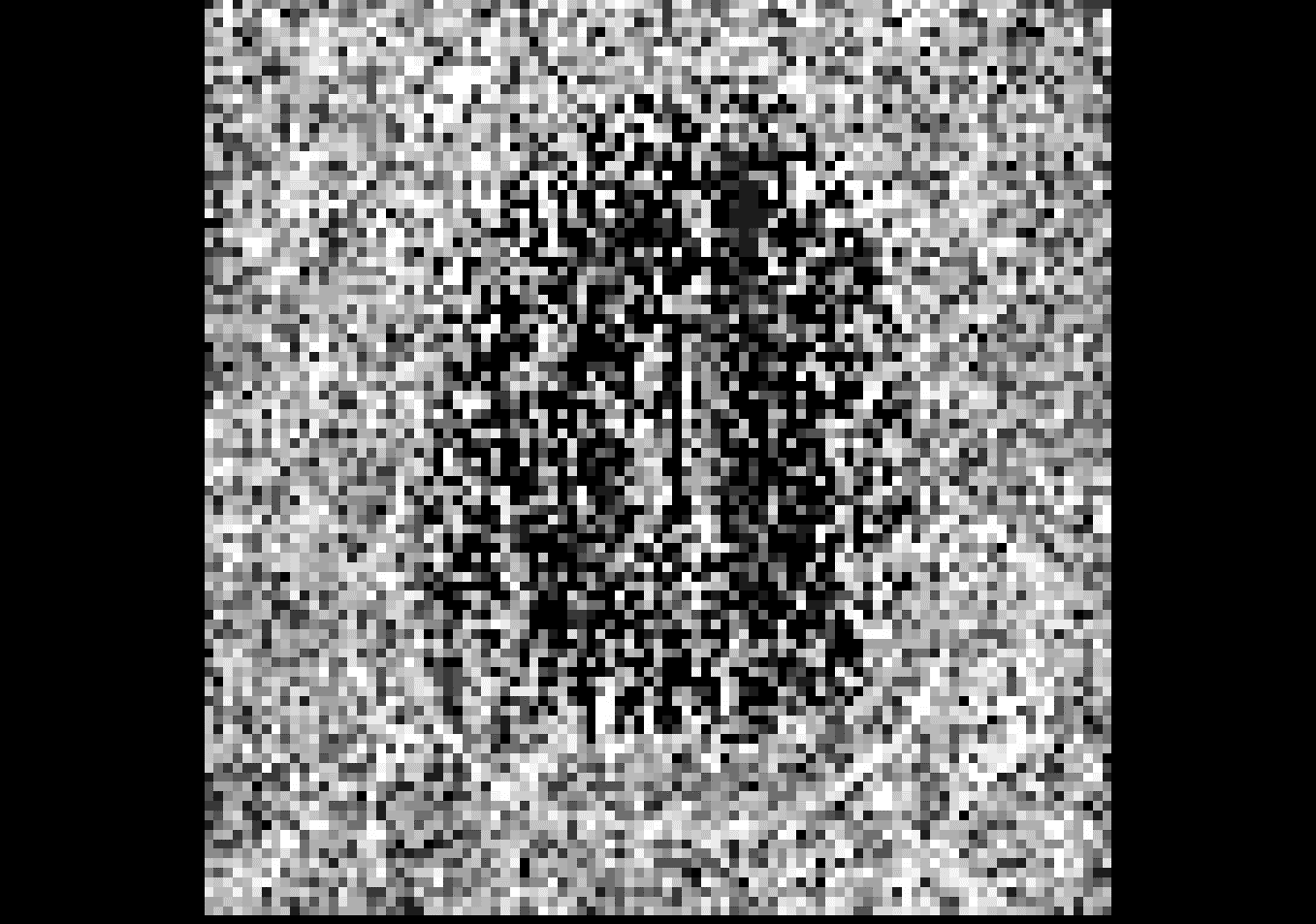 24 Apr 2024
Timo Roine
Veraart et al. 2016
Eddy currents
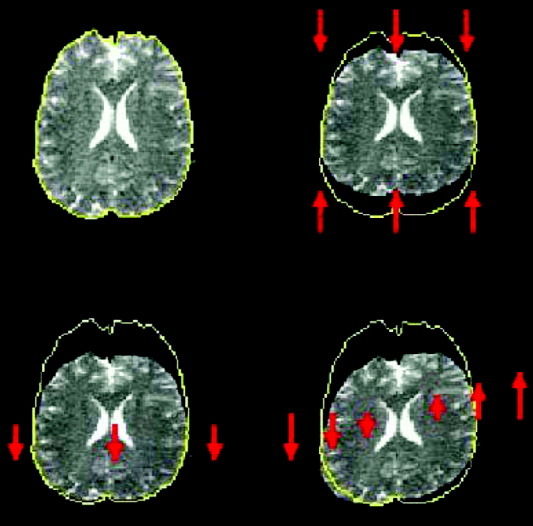 24 Apr 2024
Timo Roine
Le Bihan et al. 2016
Echo-planar imaging distortions
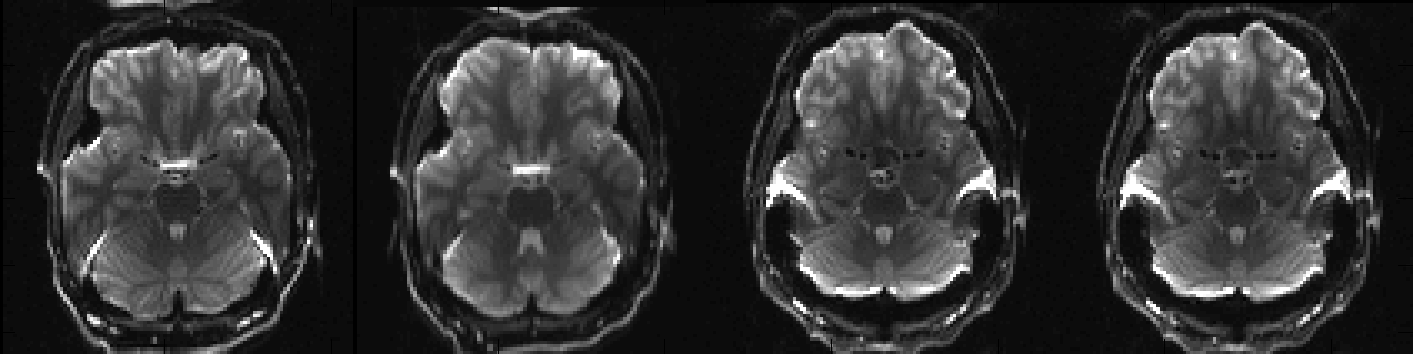 24 Apr 2024
Timo Roine
Andersson et al., 2003
Echo-planar imaging distortions
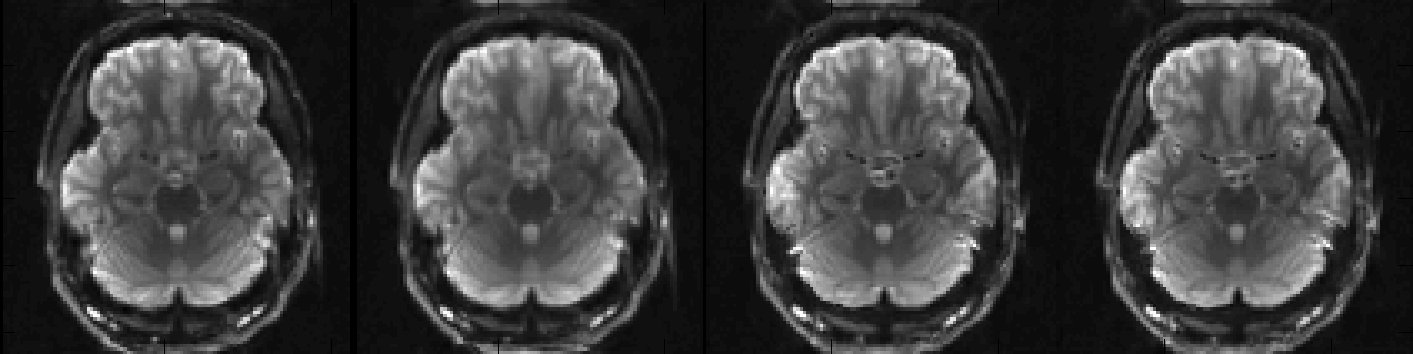 24 Apr 2024
Timo Roine
Andersson et al., 2003
Subject motion
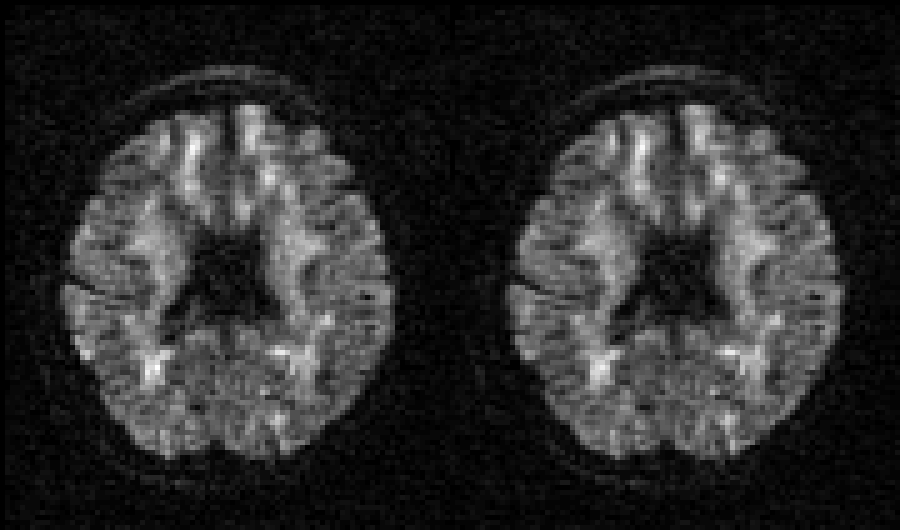 24 Apr 2024
Timo Roine
Andersson et al., 2017
Motion artefacts
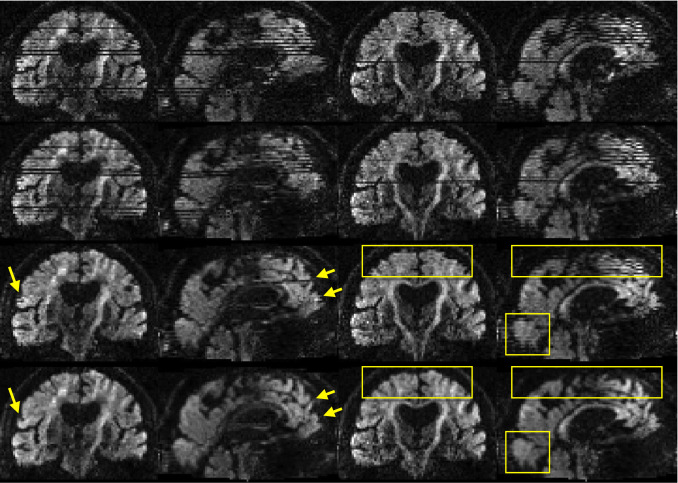 24 Apr 2024
Timo Roine
Andersson et al., 2017
Gibbs ringing
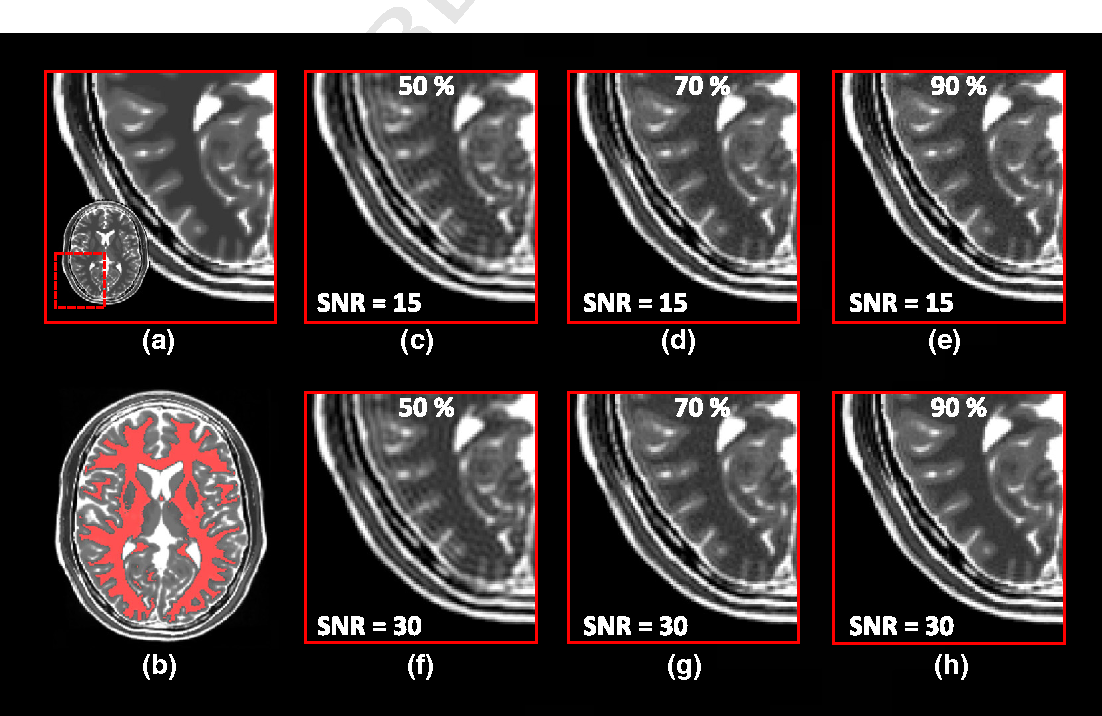 24 Apr 2024
Timo Roine
Perrone et al., 2015
Practical demonstration
# 1a. DICOM to MIF + NII conversion (in MRtrix3)
mrconvert dicom/c2b-sub004/ dwi.mif
mrconvert dwi.mif dwi.nii -export_grad_fsl bvecs bvals

# 1b. If you already have NII-files instead of DICOM (note that dicom header info will not be included in MIF)
# Tools such as dcm2niix give a .json file with the .nii.gz files including the information from dicom header
mrconvert -force -quiet -fslgrad "${outputdir}"/"$subject"/dwi.bvec "${outputdir}"/"$subject"/dwi.bval "${inputdir}"/"$subject"/dwi/"$subject"_run-1_dwi.nii.gz "${outputdir}"/"$subject"/dwi.mif.gz 

# 2. DENOISING (Veraart et al., 2016) - should always be done before any other preprocessing
dwidenoise dwi.mif dwi_denoised.mif
 
# 3. REMOVE GIBBS RINGING ARTIFACT (full fourier acquisition required, with partial fourier, e.g., 6/8 this step should be skipped) 
mrdegibbs dwi_denoised.mif.gz dwi_denoised_degibbs.mif.gz
24 Apr 2024
Timo Roine
Practical demonstration
# 4. EPI, eddy current and motion correction (in FSL)
mrconvert -strides -1,+2,+3,+4 dwi_denoised.mif.gz dwi_denoised.nii.gz
topup --imain=blips.nii.gz --datain=acqp.txt --out=field --config=b02b0.cnf --scale=1 --iout=topup_b0 --verbose
bet "${outputdir}"/"$subject"/topup_b0  "${outputdir}"/"$subject"/topup_b0_brain -m
eddy_openmp --imain=dwi_denoised.nii.gz --mask=topup_b0_brain_mask --index=index.txt --acqp=acqp.txt --bvecs=bvecs --bvals=bvals --topup=field --out=dwi_corrected --verbose

# or with MRtrix3 script dwifslpreproc, which also uses FSL, but gives less freedom in organization of files for TOPUP
mrcat b0_ap.mif b0_pa.mif b0_pair.mif -axis 3; dwifslpreproc DWI_in.mif DWI_out.mif -rpe_pair -se_epi b0_pair.mif -pe_dir ap -readout_time 0.0741199 -align_seepi

# 5. B1-bias field correction (inside the MRtrix3 script, ANTs or FSL are used)
#ANTs N4BiasFieldCorrection is optimal, but FSL works, too
dwibiascorrect ants dwi_corrected.nii.gz dwi_biascorrected.nii.gz
dwibiascorrect fsl dwi_corrected.nii.gz dwi_biascorrected.nii.gz
24 Apr 2024
Timo Roine